Resurrecting the SEPEP Model of instruction.
A tonic for Year 9 Apathy in Physical Education Classes
What professional teaching standards are you addressing?
The SEPEP model itself addresses
1.1 Physical, social and intellectual development and characteristics of students
2.1 Content and teaching strategies of the teaching area
2.6 Information and Communication Technology (ICT)
 
The workshop directly addresses
3.1 Establish challenging learning goals
3.2 Plan, structure and sequence learning programs
3.6 Evaluate and improve teaching programs
WHAT

WHY

HOW
WHAT
Sport Education in Physical Education Program

Developed by Siedentop (1994), SEPEP is a curriculum model that allows for the development of social, cognitive and sporting skills within students 
(Alexander, Taggart, Medland and Thorpe 1995).
WHAT
Sport Education in Physical Education Program

‘One of the key aspects of the SEPEP model is that students participate in roles which are utilised in the sport environment. These can include coach, referee/umpire, publicity officer, game analyser etc’.
(Webb, Pearson, Forrest 2009)
WHAT
Learn More

http://ehlt.flinders.edu.au/education/DLiT/2008/Sepep/What%20is%20Sepep.html
 
http://www.curriculumsupport.education.nsw.gov.au/secondary/pdhpe/assets/pdf/pa_004.pdf
 
http://www.achper.org.au/blog/blog-sepep-revisited

http://ro.uow.edu.au/cgi/viewcontent.cgi?article=1094&context=edupapers
WHAT
Learn More
@MrMetcalfPE
ThePhysicalEducator.com
WHY
Apathy

Student Centred

Autonomy / Mastery / Purpose = Motivation
WHY
How
3 Year process of refining the model

Flexibility to fit your school context
How
How
Grading Day
 Introduction and explanation of unit

Split into random teams (Teamshake app)

Play games

Assign grading stats to make 4 even squads
How
Squad Selection Announcement

OneNote

Message Board

Email

Moodle
How
Roles and Responsibilities

School Context Activity: 
What Roles and Responsibilities might work at your school?

e.g. Coach, Media, Strength & Conditioning, Equipment, Video Analyser
How
Roles and Responsibilities
How
Roles and Responsibilities
Assigning Roles For Season


Example Google Form 
http://goo.gl/forms/q0LllnU8sl
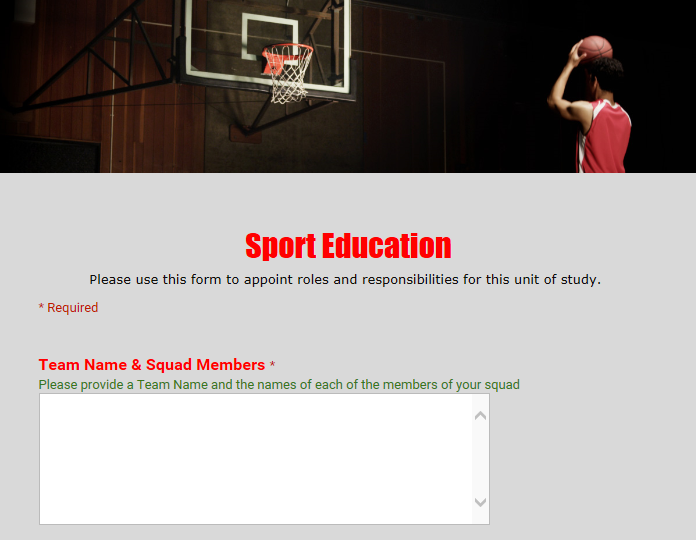 How
Pre Season

3 – 5 Lessons

Specific Weekly Focus to Communications Officer
Fitness / Skill / Tactical

Traditional v TGfU Approach to training
How
Pre Season
Hello communication officers
 
The Plan for pre- season session 2:

Coaches need to start selecting positions, so will need to organise a small game with their own squad to help facilitate this.
 
Focus of tomorrows session should be MAINTAINING POSESSION.
 
You may wish to check out this website for ideas http://www.sportplan.net/drills/Football/
 
 
Equipment officers will need to come to the PDHPE staffroom before school and get the keys so they can get up to oval and start getting the equipment ready.
 
 Please distribute this message to your coaches and equipment officers.
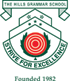 How
Pre Season
Teacher Role:

Liaise with coaches and assist where appropriate

Provide weekly feedback for squads and  / or individuals

Assist with ICT needs
How
Pre Season Friendlies

Towards the end of preseason (lessons 3 to 5)

Students were able to organise friendly games against other squads if they desired. 

Game design (e.g. full squad or small sided) was left to negotiation

Some squads preferred to spend extra time training
How
Season Pool Games (round robin)

Time dependent:

Warm up as squad 10 mins

1 or 2 Pool Games per period based 

Self refereed, scored, videoed (if applicable) 

Number of subs negotiated depending on squad size that day
How
Season Pool Games and Finals Series
Semi Finals
3rd v 4th
Grand Final
How
Post Season Presentation of Awards

Student votes for MVP

Coaches vote for Coaches Award

Teachers vote for Coach of the Season and All Star Team
How
ICT Integration

Bam Video Delay

Huddle / Coaches Eye

Video Tagger

Kinovea

Admin: Google Forms, OneNote, Teamer (Remind), corel video studio, instagram, weebly, seesaw
How
Assessment

Over To You

How Would You Assess This Unit?
How
Assessment

Assessment Based on Role and Performance?

Generic Practical Assessment Rubric (next Slide)

Teacher moderation for consistency
How could you implement sepep into your program?
What sports might work well?

How long / short could it be?

How might it work for an Athletics Unit ?